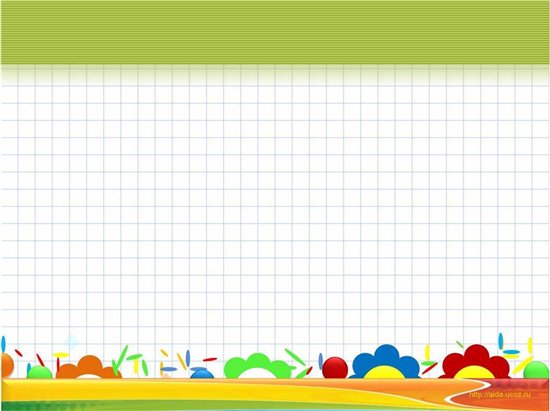 Единицы измерения
 ДЛИНЫ
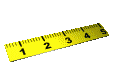 Ребята, поможем Незнайке вспомнить единицы измерения длины?
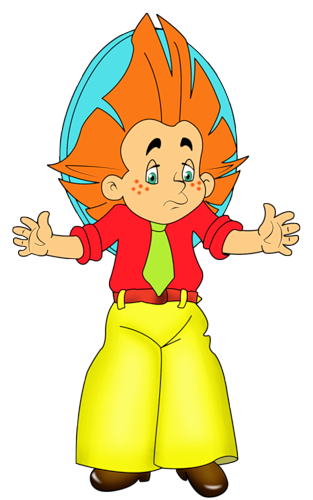 Матафонова Наталья Николаевна,
учитель начальных классов
МБОУ «СОШ№1» 
г. Северобайкальск
ВСПОМИНАЕМ
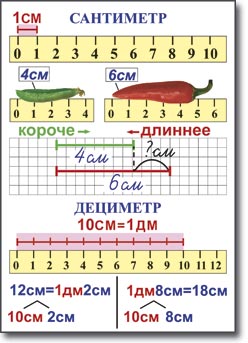 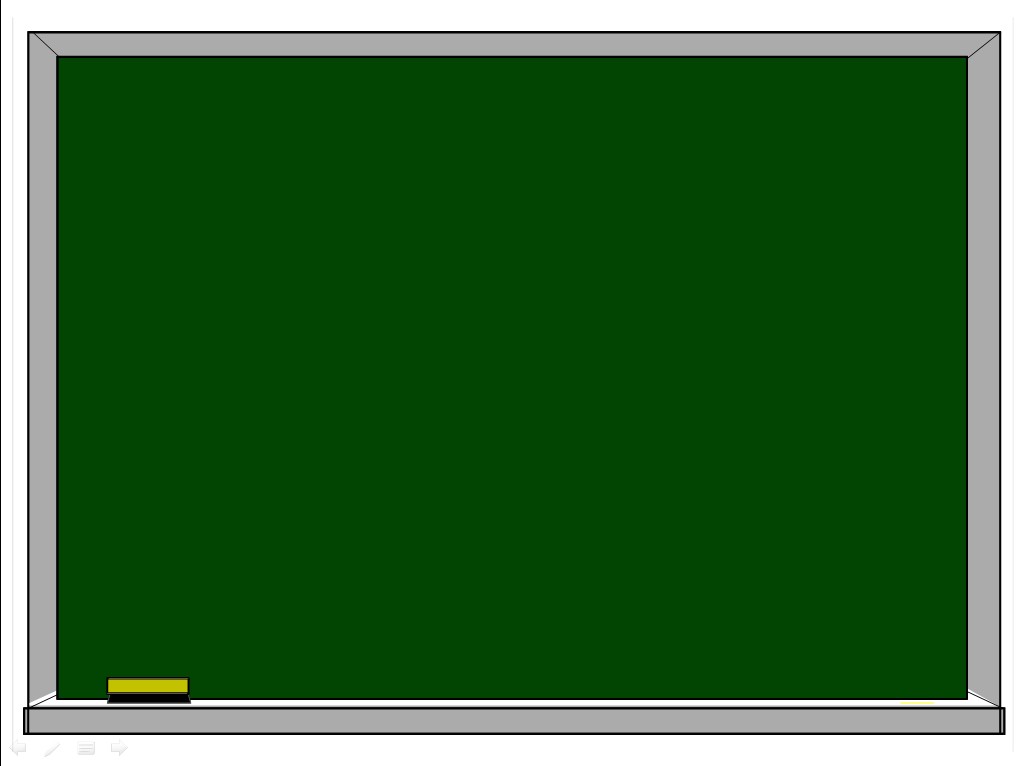 Сокращения
м – 
дм – 
см – 
мм –
метр
дециметр
сантиметр
миллиметр
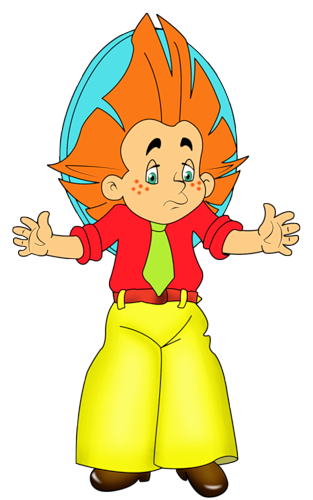 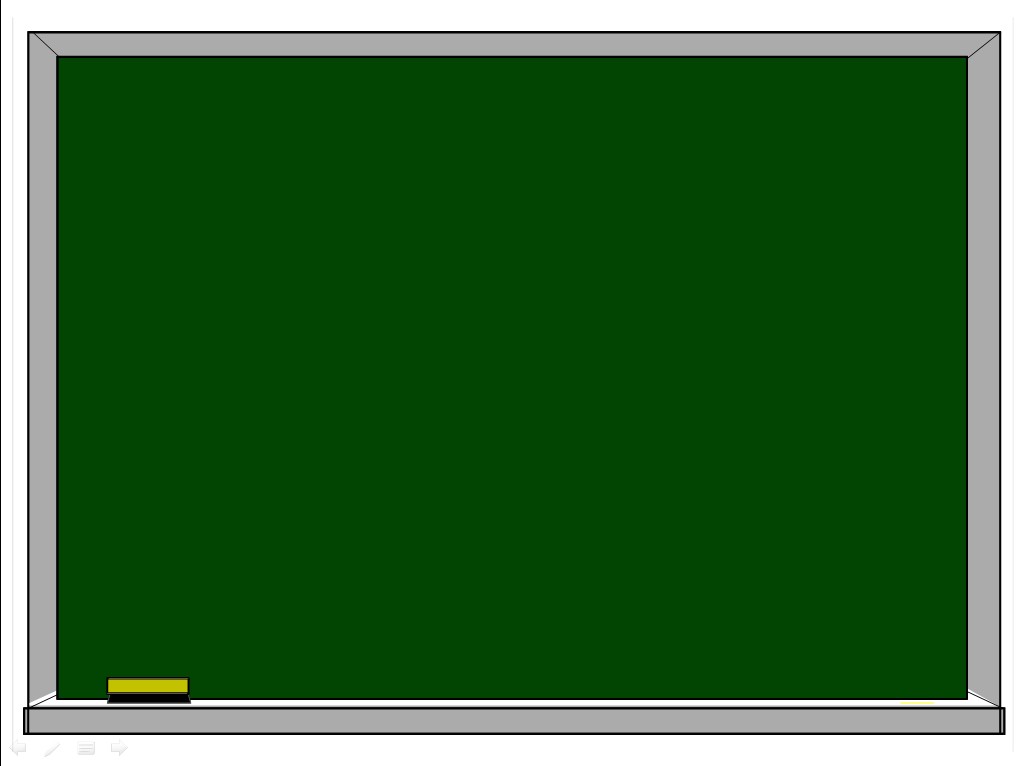 МЕТР
1м = 
1м = 
1м =
10
дм
100
см
1000
мм
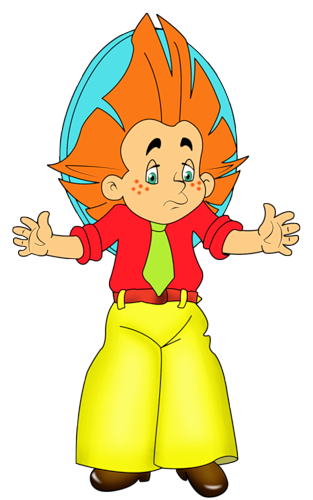 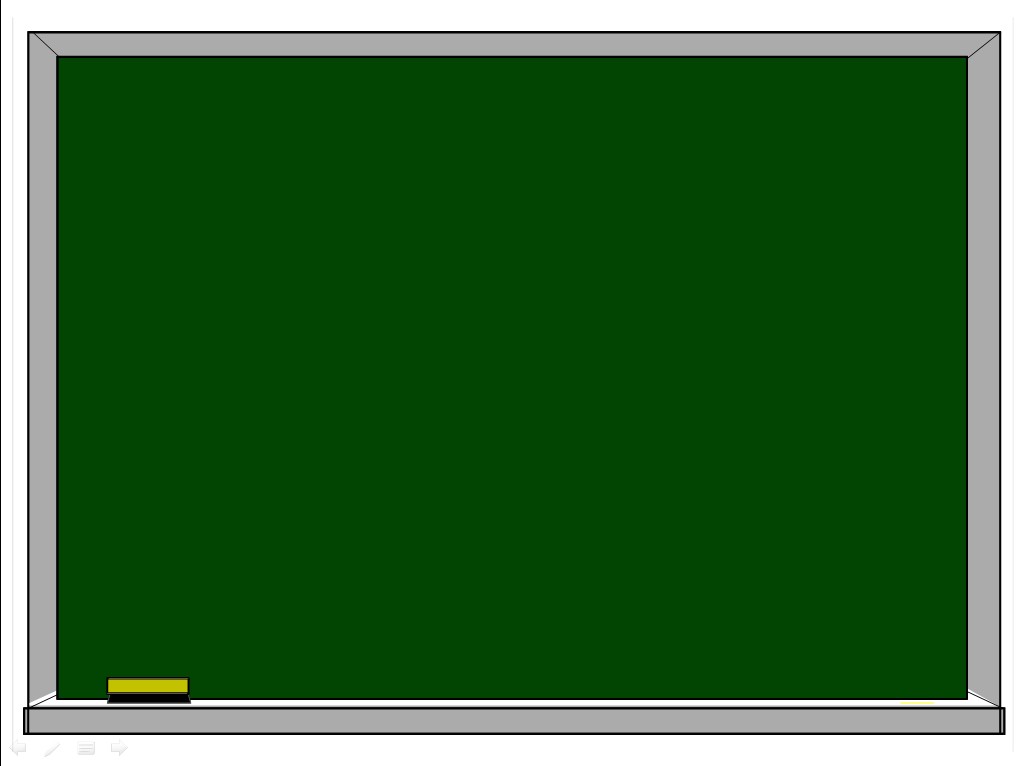 ДЕЦИМЕТР
10дм = 
1дм = 
1дм =
1
м
10
см
100
мм
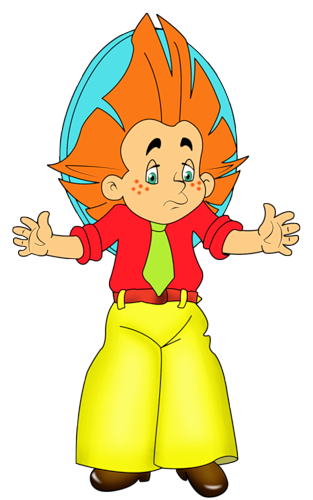 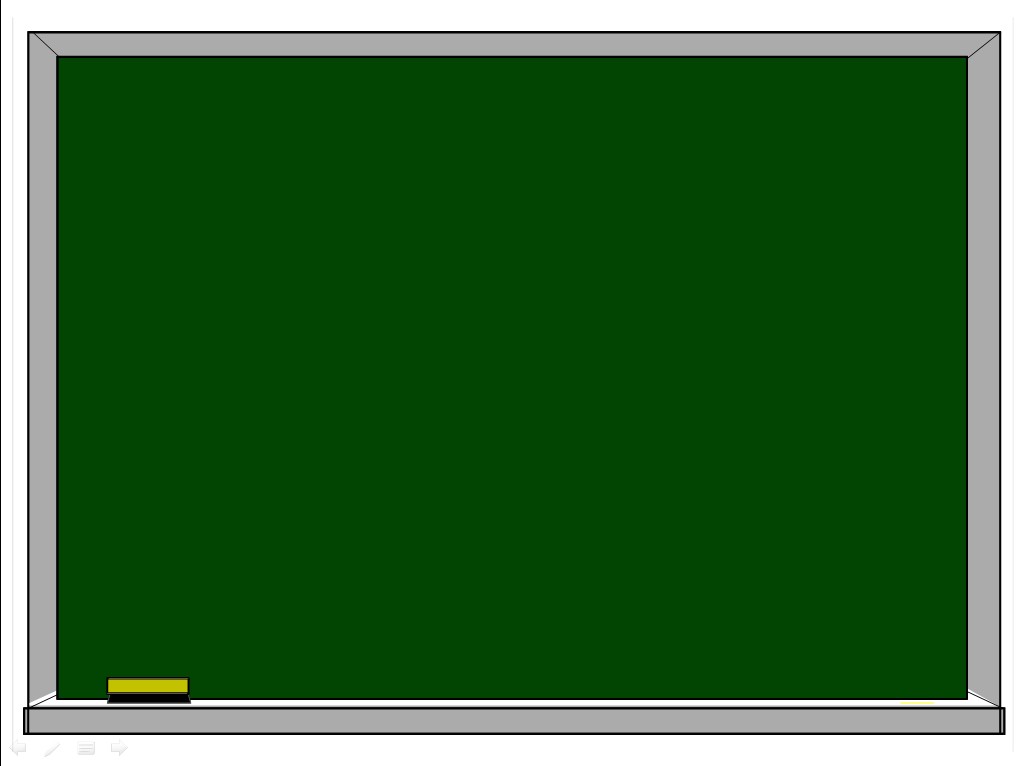 САНТИМЕТР
100см = 
10см = 
1см =
1
м
1
дм
10
мм
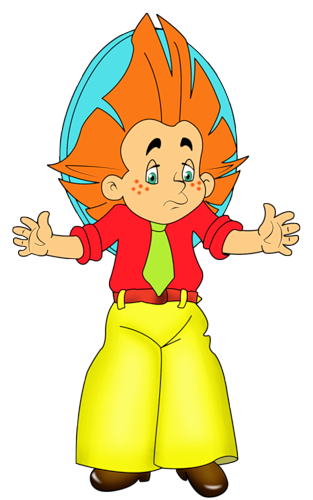 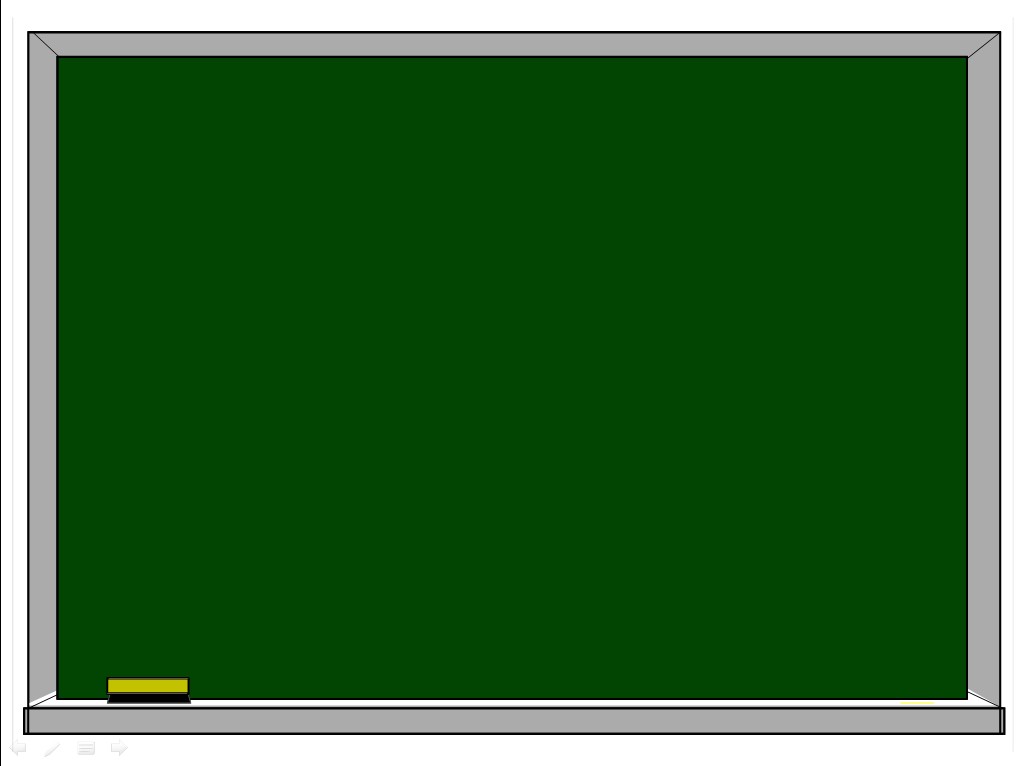 МИЛЛИМЕТР
м
1000мм = 
100мм   = 
10мм     =
1
дм
1
1
см
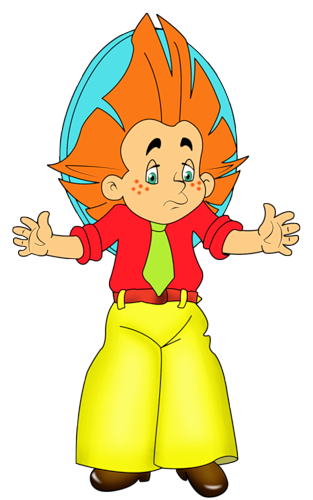 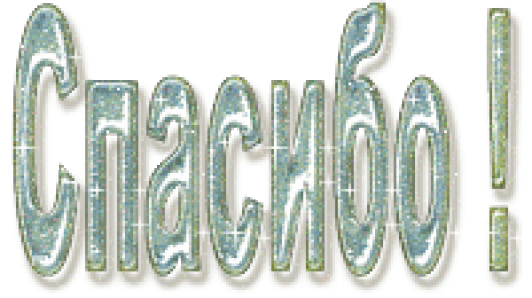 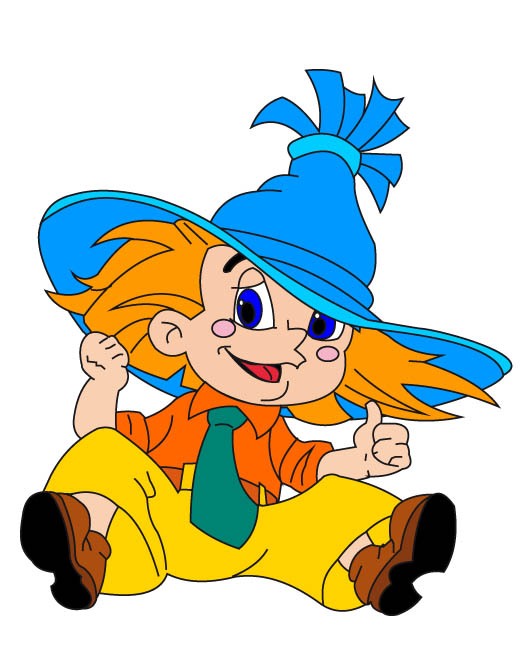 Интернет ресурсы:
http://klevbary.ru/27715.html – 1 шаблон;
http://www.proshkolu.ru/club/rebys/file2/3562193 - линейка;
http://www.liveinternet.ru/users/liursik/post230158683 - Незнайка1;
http://homens.3dn.ru/news/dizajn_prezentacij_powerpoint/2013-04-13-181 - фон доска;
http://wap.mobilmusic.ru/fileanim.html?id=698153 – Незнайка2;
http://www.proshkolu.ru/user/semenlida/file/3353342/- памятка на слайде №2;
http://www.livemaster.ru/topic/278775-my-otkrylis - спасибо.